Fremlæggelse Regnskab GS93
Sixtus Signatur Hotel Middelfart13. Marts 2024
Udkast Regnskab 2023
2
Forslag Budget 2024 (fra Generalforsamling 2023.)
3
Forslag Budget 2025
4
Tak for opmærksomheden 
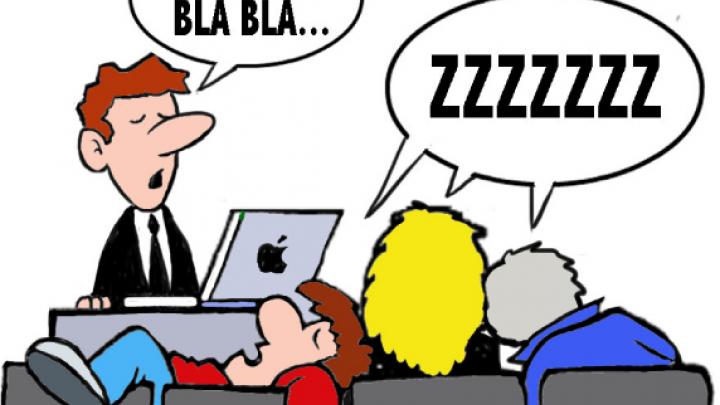 5